ميَذووى دةروونزانى
دةروونزانى ميَذوويةكى دوور و دريَذى هةية، هةر لة سةردةمى يؤنانييةكان ء رؤمانةكان ء دواتريش زؤر شت دةربارةى طيان ء عةقلأ و هؤش ء هةست ء رةفتارى مرؤظ طوتراوة، كة ئةوانةش بة دريَذايى ميَذوو بابةت ء دياردةى دةروونى بوون، رؤذ لة دواى رؤذ زانيارى دةربارةى دةروونزانى طةشةيان كردووة، تا دةروونزانى طةياندؤتة ئةم ئاستةى ئيَستا.
دةروونزاني: بريتيية لة تويَذينةوةى زانستى رةفتاري مرؤظ بؤ طونجاني لةتةك ذينطة. دةروونزاني (psychology)   ) زاراوةيةكى لاتينييةو لة دوو ووشة ثيَك ديَت: (Psycho) ) سايكؤ بةماناى دةروون، وة ( ( logy) بةواتاى زانست يان تويَذينةوة يان ناسين، كةواتة سايكؤلؤذى ماناى دةروونزاني (دةروونناسى) يان زانستى دةروون دةطريَتة خؤى.
سةرةتاى بوونى دةروونزانى بة زانست ء جيابوونةوةى لة فةلسةفة، دةطةرِيَتةوة بؤ سالَى (1879) ز كة دةروونزان(وليةم ظؤنت) لة شارى (لايبزط)ى ئةلَمانا بؤ يةكةم جار تاقيطةيةكى (مختبر) دامةزراند و تيايدا دةستى كرد بة تويَذينةوة و ليَكؤلَينةوةى دياردة دةروونييةكان، ئيتر لةو سالَةوة دةروونزانى بوو بة زانستيَكى سةربةخؤ وةك هةموو زانستةكانى تر، دواتر ئةو تاقيطةية بوو بة جيَطا و مةنزلَطاى كؤبوونةوة و سةردانى زؤر لة دةروونزانان بؤ بة ئاكام طةياندنى تويَذينةوةى زانستى ء تاوتويَكردنى دياردة دةروونييةكان.سةرةتا زانا ( وليةم ظؤنت) و هاوةلاَنى طرنطيان بة هؤش (وعي) (consciousness) دا. 

 ثاشان (وليةم جيَمس) كة لة ريَطةيةوة تاك خؤى باسى جيهانى ناوةوة و ثرؤسة عةقلَييةكانى دةكات، ثيَى دةلَيَن (دةربرِينى ناخء دلأء دةروون) (الاستبطان) (Introspection). بةلآم زؤر لة دةروونزانان ئةم شيَوازةى (وليةم جيَمس) يان بةدلأ نةبوو، بة برِواى ئةوان ئةم شيَوازة جؤريَكة لة شيَوازة فةلسةفية خودييةكان كة مرؤظ لة ريَطةيةوة طوزارشت لة ناخ ء دلأ ء دةروونى خؤى دةكات ء لة يةكيَكةوة بؤ يةكيَكى تر دةطؤرِيَت، ناتوانريَت لة بوارى زانستيدا وةك ثيَويست سوودى ليَوةربطيريَت، لةبةر ئةوةى بابةتي (موضوعي) نيية و زؤر كةموكورتى تيَداية
لة سالَى (1891) (جؤن واطسن) لة ئةمريكا دةستيكرد بة بةرثاكردنى شؤرِشيَكى نوآ لة دةروونزانيدا، ئةويش بة دامةزراندنى قوتابخانة و ريَبازيَكى نوآ بةناوى ريَباز و قوتابخانةى رةوشتايةتى (المدرسة السلوكية)،بة بؤضوونى (جؤن واطسن) و قوتابخانةكةى جيهانى عةقلأ ء ثرؤسة عةقلَيةكان دياردةى ناديارن ء لة توانادا نيية بيانبينين ء ثيَوانةيان بكةين، لةبةر ئةوة ناتوانريَت بةشيَوةيةكى زانستى ء بابةتيانة ليَيان بكؤلَدريَتةوة، بؤية ئةركى دةروونزانةكان ليَكؤلَينةوةى رةفتارى ديار و ئاشكراى مرؤظة. رةفتارو هةلَسوكةوتى مرؤظ بريتيية لة زنجيرةيةك رووداو كة لة ئةنجامى ثةيوةست بوونى وروذيَنةر (مثير) (stimulus) لةطةلأ وةلآمدانةوة (الاستجابة) (Response) دروست بوون، وة وروذيَنةر بريتيية لة رووداويَكى ذينطة و جيهانى دةرةوة و وةلاَمدانةوةش بريتيية لة جوولَةى بينراوى ماسوولكةكان يان بةرثةرضدانةوةى فسيؤلؤجى كة لة توانادا هةية ببينرآء ثيَوانة بكريَن
لةكؤتايى دا نابيَت رِؤلَى فرؤيدمان لةبير بضيَت، كة بة يةكيَك لة طرنطترين و بةناوبانطترين دةروونزانةكان دادةنريَت، ، لةبةر ئةوةى كاريطةرييةكى زؤرى لةسةر دةروونزانى هةية، هةرضةندة ئةو لة سةرةتادا دةروونزان نةبوو، بةلَكو ثزيشك بوو، هةر لة سالَى (1880) ـــةوة خةريكى كارى ثزيشكى بوو، بةلاَم كاتيَك سةرنجى دا هةنديَك لة نةخؤشةكانى تواناى جوولاَندن ء بةكارهيَنانى دةست يان قاضيان نيية و تووشى ئيفليجى بوون، بةبآ ئةوةى هيض هؤكار و سةرضاوةيةكى جةستةيى ء ئةندامييان هةبيَت، كة لة دةروونزانيدا بة نةخؤشى (هيسترى) ناودةبريَن، لة ئةنجامى ئةو حالَةت ء نةخؤشة دةروونييانةى كة سةردانى عيادةكةيان دةكرد، طةيشتة دانانى تيؤر و ريَبازيَك لة دةروونزانيدا بةناوى (شيتةلَكردنةوةى دةروونى).
 يةكيَك لة طرنطترين دؤزينةوةكانى (فرؤيد) ضؤنيَتى كاريطةرى ثرؤسة نةستييةكان (العمليات اللاشعورية) بةتايبةتيش كاريطةرى ثالَنةرة نةستيةكان (الدوافع اللاشعورية) لةسةر كةسايةتى مرؤظ. فرؤيد لةو برِوايةداية كة كةسايةتى مرؤظ كةسايةتيةكى نامةنتيقية و زؤربةى كات لةذيَر كاريطةرى ء بةزةيى حةزوو ئارةزووة نةستييةكانداية كة ئةو حةزوو ئارةزووانةش دذى كؤمةلأ ء دابونةريتى كؤمةلاَيةتيين، سةرةرِاى ئةوةش فرؤيد يةكةم كةس بوو كة سةرنجى هةموو كةسى بؤ لاى طرنطى قؤناغى مندالَى بةتايبةتيش رووداوةكانى ثيَنج سالَى يةكةمء هؤكارة بايؤلؤذييةكان راكيَشا.
ئامانجةكانى دةروونزانى
تيَطةيشتن دةست نيشانكردنى هؤكارةكان(الفهم) (Understanding)
يةكةم ئامانجى دةروونزانى بريتيية لة تيَطةيشتنى دياردة دةروونييةكان، ئةويش لة ريَطةى وةلآمدانةوةى هةردوو ثرسيارى (ضؤن، كيف؟) و (بؤضى، لماذا؟) ئةو رةفتارو هةلَسوكةوتة دةبيَت؟ واتة دةروونزانء تويَذةران دةيانةوآ بزانن (ضؤنء بؤضى) (مرؤظ شةرِخوازة يان درؤ دةكات يان كةسايةتيةكى بةهيَزى هةية يان شةرمنة يان...هتد). كةواتة ئامانجى يةكةمى دةروونزانى ليَكدانةوةى دياردة دةروونييةكانء ضؤنيَتى كاركردنء روودانيانة. 

بؤ هيَنانةدى ئةم ئامانجة، تويَذةرو دةروونزانان ثةنا بؤ جؤرةها زيرةكى ثيَوو و ئةزموونء كةرةستةى وةك (ضاوثيَكةوتنء سةرنجدانء راثرس ) دةبةن. كؤكردنةوةو زانينى هؤكارو فاكتةرةكانى روودانى دياردة دةروونييةكان لة ريَطةى طريمانةكانةوةو دووبارةبوونةوةو كةلَةكةبوونيان، تيؤرو بيردؤزى دةروونى لةدايك دةبن، ئيتر بةردةوام لة ريَطةى ئةو طريمانء تيؤرو بيردؤزانةوة دياردة دةروونيةكان ليَكدةدريَنةوةو راظةى ثيَويستيان بؤ دةكرآ، بةمةش ئامانجى يةكةمى دةروونزانى كة بريتيية لة تيَطةيشتنى دياردة دةروونييةكان ديَتةدى .
ثيَشبينى كردن (التنبؤ) (Prediction)
ئامانجى دووهةمى دةروونزانى بريتيية لة ثيَشبينى كردنى روودانء دووبارة بوونةوةى دياردة دةروونيةكان، لة راستيدا ئةم ئامانجة سةنطى مةحةكء ثيَوةرة بؤ راستىء دروستى طريمانةكان، بؤ نموونة ئةطةر لة هةنطاوى يةكةمء لة ئامانجى يةكةمدا دةروونزان طةيشتة دارِشتنى طريمانى (بينينى شةرِو كوشتار دةبيَتة هؤى فيَربوونى رةفتارى شةرِخوازى). ئةوا دةبيَت ثيَشبينى ئةوة بكةينء بلَيَين (هةر ض مندالأء هةرزةكاريَك سةيرى فيلمى شةرِو كوشتار بكات يان توندوتيذى دايكء باوكى ببينآ، ئةوا فيَرى رةفتارى شةرِخوازى دةبيَت). ئينجا ئةطةر ئةوة راست دةرضوو ماناى ئةوةية ئةو طريمانة راستء زانستية، كةواتة لة قؤناغى دووهةمء لة ريَطةى طريمانء تيؤرةكانى قؤناغى يةكةمةوة، دةبيَت لة تواناى دةروونزانيدا هةبيَت، كة ثيَشبينى روودانى دياردة دةروونييةكان بكات، ئةويش لة ريَطةى وةلآمدانةوةى ثرسيارةكانى (كةى، متى؟) و ( ضى،  ماذا ؟ ). واتة ئامانجى يةكةم ئةو طرنطيةى نابيَت ئةطةر تواناى ثيَشبينى كردنى نةبيَت، كةواتة ثيَشبينى كردنى دياردةكان نرخء بةهاى ئامانجى يةكةم بةهيَز دةكات.
كؤنترؤلَكردنء زالأ بوون (الضبط) (Control)
ئامانجى سيَهةمى دةروونزانى بريتيية لة كؤنترؤلَكردنى دياردة دةروونييةكانء زالَبوون بةسةريانداو بةكارهيَنانيان بؤ خزمةتى مرؤظايةتى، ئةم ئامانجةش ئةزموونء تاقيكردنةوةو ثيَوةريَكى بـةهيَزترة بؤ تاقى كردنةوةو زانينى راســتىء دروســتى طريمـانء تيؤرة دةروونييةكان، كة لة ميانةيةوة كؤنترؤلَى ئةو بارودؤخء هؤكارانة دةكريَت، كة لةو برِوايةدان كة سةرضاوةى ئةو طرفتء دياردة دةروونييةن، ئةطةر لة ريَطةى ئامانجى دووهةمةوة ثيَشبينى ئةوة بكةين، ئةطةر مندالأ يان هةرزةكار سةيرى ئةوجؤرة فيلمء بةرنامانة بكات، ئةوا دوور نيية لة داهاتوودا فيَرى رةفتارى شـــةرِخوازى ببن، ئــةوا لــة ريَطةى ئامانجى ســآهةمةوة دةتوانين كؤنترؤلَـــى ئـــةو دياردة خراثة كة رةفتارى شةرِخوازيية بكةين، ئةويش لة ريَطةى نةهيَشتنى ثيَشكةشكردنى بةرنامةو فيلمى شةرِو كوشتار، كة ئةمةش دواجار دةبيَتة هؤى زالَبوون بةسةر ئةو دياردةيةدا. بةهةمان شيَوةش لة ئةنجامى (تيَطةيشتنى دياردة دةروونييةكان)و (ثيَشبينى كردنى روودانيان) دةتوانين كؤنترؤلَى دياردةكانى تريش بكةين .
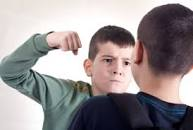 منداڵێکی شەرانگێز
تێگەیشتن: چۆن ڕەفتار دەکات؟ ئایا ئەم ڕەفتارانە دەکەونە خانەی شەڕانگێزییەوە.

دەستنیشانکردنی هۆکارەکان: ئایا بارودۆخی چۆنە؟ کەسانی دەوروبەری، باری کۆمەڵایەتی، ئابووری، ئایا دەچێتە قوتابخانە یان نا، هاورێی شەڕانگێزی هەیە، ...هتد. 

پێشبینیکردن: ئەگەر ئەم منداڵە بەردوام بوو لەسەر ئەم ڕەفتارەی و یارمەتینەدرا، لە دواڕۆژ چی بەسەردێت؟ چەندە کاریگەری لەسەر کەسانیتر دەبێت؟
طرنطى و بايةخي  دةروونزانى
دەروونزانی گەشە: لەم بوارەدا دەروونزانی توێژینەوە لەو گۆڕانکارییانە دەکات کە تاک لە قۆناغە جیاوازەکانی تەمەنیدا (منداڵی، هەرزەکاری، پێگەیشتن و پیری) پێیدا تێپەردەبێت. تێیدا طةشةى جەستەیی و عەقڵی و هەڵچوونی و کۆمەڵایەتی هەر قۆناغێک  و تایبەتمەندییەکانی ئەو قۆناغە و کێشەکانی دیاریدەکات، هەروەک ئەو هۆکارانەی کاریگەرییان لەسەر گەشەکردن هەیە دةست نيشاندةكات، لەگەڵ دۆزینەوەی چارەسەری گونجاو پێویست بۆ کێشەکانی هەر یەک لەم قؤناغانة.
دەروونزانی کۆمەڵایەتی: گرنگی بە توێژینەوەی کارلێکی کۆمەڵایەتی نێوان تاکەکان و پەیوەندی نێوان تاک و ژینگە کۆمەڵایەتییەکەی دەدات، هەروەک گرنگیدەدات بە بەباتەکانی ملکەچی، سەرکردایەتی، هاوکاری، تەبایی و ململانێ، ...هتد. 
لەهەمانکاتدا هەوڵی زانینی کاریگەری داب و نةريت، شێوازەکانی پێگەیاندنی کۆمەڵایەتی و تێڕوانینی کۆمەڵگە لەسەر کەسیێتی تاک دەدات. کەواتە دەتوانین بڵێین دەروونزانی کۆمەڵایەتی توێژینەوە لە ڕەفتاری مرۆڤ لە هەڵوێستە کۆمەڵایەتییەکاندا دەکات، گرنگی بە کاریگەری تاکەکان لەسەر کۆمەڵگە و کاریگەری کۆمەڵگە لەسەر تاکەکان دەدات.
دەروونزانی کەسایەتی: گرنگی بە توێژینەوەی تایبەتمەندییە نیمچە نەکۆڕەکانی کەسێیەتی تاک و ئەو خاسیەت و تایبەتمەندییانەی وا لە تاک دەکات کە ڕەفتارەکانی جیاوازبێت لە کەسانیتر دەدات. کە تێیدا لەوە دەپرسن بۆچی هەندێک تاک کۆمەڵایەتی و هەندێکیان گۆشەگیر، بەشێک تووڕە و هەڵچوو بەشێکیتریان هێمن و لەسەرخۆ، ...هتد.
دەروونزانی ناسروشتییەکان (نائاساییەکان): لێرەدا توێژینەوە لە ڕەفتار و هەڵسوکەوتە نائاساییەکان دەکرێت، تێیدا گرنگی بەتاکە نائاساییەکان لەڕووی ڕەفتار و  تێکچوونی دەروونی و عەقلی و دەماری دەدات. هەروەها بایەخ بە توێژینەوەی لاوازی عەقلی و کێشە ڕەفتارییەکان و هۆکارەکانی شلەژان، تێکچوونی دەروونی، عەقلی و ڕەفتاری و دیاریکردنی هۆکارە کاریگەرییەکان دەدات بە ئامانجی دۆزینەوەی چارەسەری گونجاو بۆیان، ئەمە لەلایەک، لەلایەکیتروە گرنگیدەدات بەو تاکانەی توانای عەقلی باڵایان هەیە، وەکو زیرەکەکان، بەهرەداران و داهێنەران، بەمەبەستی یارمەتیدانیان لە گەشەپێدانی تواناکانیان.
دووةم- بوارە پراکتیکییەکان:
لێرەدا پسپۆرانی دەروونزانی هەوڵی جێبەجێکردنی یاسا و تیۆرەکان لە بوارە جیاوازەکانی ژیان دەدەن، ئەمەش بەئامانجی چارەسەکردنی هەموو ئەو کێشانەی ڕووبەڕووی تاکەکانی کۆمەڵگە دەبنەوە.
دەرروونزانی پەروەردەیی: بوارێکی پراکتیکی دەروونزانییە، پردی پەیوەندییە لەنێوان دەروونزانی و پەروەردەدا، توێژینەوە لە پڕۆسەی پەروەردە و فێرکردن و شێوازەکانی پەرەپێدانیان و کاریگەری ئەو پڕۆسەیە لەسەر قوتابیان دەکات. هەوڵدەدات لة بارودۆخە جیاجیاکانی ناو قوتابخانە و پۆڵ بکۆڵێتەوە، بۆ ئەوەی زۆرترین زانیاری بە مامۆستا ببەخشێت تا بەباشترین شێوە پڕۆسەی  فێرکردن بە ئەنجام بگەینێت.
دەروونزانی پیشەسازی: گرنگی بە جێبەجێکردنی یاسا و پرەنسیپە دەروونییەکان لەبواری پێشەسازی دەدات. تێیدا جەخت لەسەر دوو لایەن دەکرێتەوە: یەکەمیان: خۆی لە بەدەستهێنانی ئامانجەکانی تایبەت بە بەرهەمهێنان و قازانج دەبینێتەوە، ئەمەش لە ڕێگەی گرنگیدان بە حەزو ئارەزووەکانی  کرێکاران لە بەرچاوگرتنی توانا و لێهاتووەیەکانیان. دووەم: پەیوەستە بە کێشەی جیاوازی بیروباوەرەوە، ئەمەیان خۆی لە دروستکردنی کەشێکی دەروونی و کۆمەڵایەتی لەبار و گونجاو دەبینێتەوە. بە ئامانجی دورکەوتنەوەیان لە دەمارگیری ئایینی و نەتەوەیی و ناوچەگەری...هتد.
دەروونزانی ئەزموونگەری: گرنگی بە توێژینەوەی ڕەفتار و هەڵسوکەووتنی تاکەکان بەڕێگەی تاقیگەیی دەدات. تێیدا توێژینەوەی سروشتی وەڵامدانەوەکان بۆ ووروژێنەرەکان دەکرێت لە تاقیگەدا. ئەمەش لەڕێگەی کۆنترۆڵکردنی ژینگەیی تاقیکردنەوەکە بە مەبەستی پێوانەکردنی کاریگەری هۆکارێک یاخود هۆکارگەڵێک لەسەر وەڵامدانەوەی تاکەکان و ڕەفتاریان. توێژەران هەوڵدەدەن  لە بابەتەکانی وەکو پاڵنەر، هەڵچوون، ئاگایی، فێربوون و بیرکردنەوە تێبگەن. هەروەها دەیانەوێت هۆکارەکانی خۆشەویستی و ڕقڵێبوونەوە  و بیرهێنانەوە و لەبیرچوونەوە بزانن ...هتد.
دەروونزانی کلینیکی: تایبەتمەندە بە لێکۆلینەوەی ڕەفتاری نائاسایی و دەستنیشانکردنی کێشە و نەخۆشییە دەروونی و عەقڵییەکان  و چارەسەرکردنیان. لەڕێگەی جێبەجیکردنی ڕاهێنانە دەروونییەکان بۆ یارمەتیدانی نەخۆشەکان تاکو بتوانن بگەڕێنەوە حالەتی ئاسایی و گونجان لەگەڵ ئەو ژینگەیی تێیدا دەژیێت. بەزۆری لەم بوارەدا مامەلە لە حاڵەتەکانی دڵەڕاوکێ، خەمۆکی، ترس، وەسواسی، لادان و ئالودەبوون دەکرێت.
دەروونزانی سەربازی: گرنگی بە گرفتە دەروونییەکان لەبواری سەربازیدەدرێت. هەڵدەستێت بە ‌هەڵبژادن و دابەشکردنی سەربازان بەسەر ئەرکە جیاوازەکانی بواری سەربازیدا. هەروەها گرنگی بە بەرزکردنەوەی وورەی سەربازەکان و خۆپاراستن لە پروپاگەندە و جەنگی دەروونی هێزەکانی دوژمن دەدات.
ثةيوةندى زانستى دةروونزانى بة زانستةكانى ترةوة
     دةروونزانى ثةيوةندييةكى بةهيَزى لةطةلَ زانستى بايؤلؤذى و كؤمةلَزانيدا هةية، ئةم ثةيوةنديية لة ليَكؤلينةوةى كةسيَتيدا دةردةكةويَت، ضونكة كةسيَتى مرؤظ بةر ئةنجامى هؤكارة بؤماوةيي و بايلؤذييةكانة لة لايةك، لة لايةكى ترةوة هؤكارة كؤمةلاَيةتييةكانة. هؤكارة بايلؤذييةكان كاردةكةنة سةر زؤر لة وةلاَمدانةوةكانى تاك، بؤ نموونة هةلَضوون حالةتيَكى دةروونيية، بةلاَم هاوكات طؤرِانكارى جةستةيي لة كؤئةندامى دةمار و طلاَندةكان و خويَن و ماسوولكةكان لةطةلَ خؤيدا هةلَطرتووة .
هةروةها بؤماوة جينيةكان كاريطةرييان لةسةر وةلاَمدانةوةكانى تاك هةية، تويَذينةوةكان ئةوةيان دةرخستووة كة زؤر لة تيَكضوون و شلَةذانةكانى رِةفتار بنضينةى بؤماوةييان هةية، بؤية زانايان و تويَذةرانى بوارى دةروونزانى ثشت بة زانستى جينيةكان دةبةستن بؤ تيَطةيشتنى رِؤلَى بؤماوة لة طةشةكردن و ثيَطةيشتنى تاكدا. جطة لةوة كةسيَتى مرؤظ كاريطةرة بة هؤكارة كؤمةلاَيةتييةكان وةك(خيَزان، هاورِيَ، قوتابخانة، كؤمةلَطة) ئةو هؤكارانة بةشدارييةكى طةورةو طرينطيان هةية لة دياريكردنى جؤر و شيَوازى رِةفتاردا. 
هةروةها ثةيوةندييةكى تةواوكارى لة نيَوان دةروونزانى و ثةروةردةدا هةية، بوارى طرنطيدانى هةردوو زانستةكة مرؤظة، وة ئامانجيان طةشةكردن و ثيَطةيشتنى مرؤظة، تاكو بطاتة ئةو ئاستةى كة بتوانيَت خؤى بطونجيَنيَت لةطةلَ ئةو ذينطةيةى تيَيدا دةذيت و كةسيَكى بةسوود بيَت بؤ كؤمةلَطةكةى، ئةم ثةيوةندييةش بووة هؤى دةركةوتنى دةروونزانى ثةروةردةيي كة طرينطى دةدات بةجيَبةجيَكردنى رِاستية زانستيةكان، ياسا و بنةما دةرووننييةكان لة بوارى ثةروةردةو فيَركردندا.
قوتابخانەکانی دەروونزانی:
1- قوتابخانةى بونيادطةرايي ( ويليةم ظؤنت)
دامةزريَنةرى ئةم قوتابخانةية ويليةم ظؤنتة كة ثزيشكيَكى ئةلمانى بوو، توانى يةكةم تاقيطةى دةروونى لة سالَي 1879ز دابمةزريَنيَت، ليَكؤلينةوةى دياردة دةروونيةكانى بةشيَوةيةكى زانستى دةكرد، طرينطى بة وةسفكردن و ثيَكهاتةى دةروونى مرؤظ دةدا، هةولَى شيكردنةوةى هةست(شعور)ى دةدا بؤ ئةو بةش و رِةطةزة جياوازانةى كة ليَى ثيَكهاتووة.
 2- قوتابخانةى وةزيفى ( ويلَيةم جيمس )
لة دوايي قوتابخانةى بونيادطةرايي قوتابخانةيةكى تر سةريهةلَدا بة قوتابخانى وةزيفى ناونرا، دامةزريَنةكةى ويلَيةم جيمسة كة بة باوكى رؤحى دةرونزانى دادةنريَت بؤ ماوةى سى و ثيَنج سالَ وانةى فةلسةو دةروونزانى لة زانكؤى هارظارد وتووتةوة. ئةم قوتابخانةية بؤضونى قوتابخانةى بونيادطةرايي رِةتكردؤتةوة كة طرينطى بة شيكردنةوةى هةست و ئةزموونة هةستيةكانى مرؤظ دةدا، بةلَكو ئةم قوتابخانةية طرينطى بة ليَكؤلينةوةى ئةركةكانى عةقلى مرؤظ دةدا، بة تيَروانينى ئةو ئةرك و وةزيفةى عةقلى مرؤظ خؤطونجاندنة لةطةلَ ئةو ذينطةيةى تيَيدا دةذيت.
3- قوتابخانەی ڕەفتارگەریی:
لە زانایانی ئەم قوتابیخانەیە ( ئیڤان پابلۆڤ، جۆن واتسۆن و سکینر) بە بۆچوونی ئەم ڕێبازە  ڕەفتارەکانی مرۆڤ میکانیکیە، بۆیە پێیانوایە لە کاتی ڕاڤەکردنی ڕەفتارەکانی دەبێت پەناببەینە بەر ووروژێنەرەکان، کە لەدەرەوەی مرۆڤ روودەدات، نەک ڕووداوەکانی ناوەوەی مرۆڤ. جۆن واتسۆن یەکەمین کەس بوو ئاماژەی بە گرنگی ڕەفتاری دەرەکیدا، وەک لە وتە بەناوبانگەکەی دەڵێت ( ١٠ منداڵی ساغم پێبدەن، بە ئارەزووی خۆم دەتوانم پزیشک یان پارێزەر یان دزیان لێ دروست بکەم ) ، یاسای ئەم ڕێبازە بریتییە لە ( هەموو ووروژێنەریک وەلامدانەوەی خۆی هەیە).
 
4- قوتابخانەی مەبەستداری ( ماکدۆگل)
ئەم قوتابخانەیە لەو بروایەدایە  هەر ڕەفتارێک کە ئەنجامدەدرێت مەبەستێکی لەدواوەیە، هەروەک ڕەفتار  بۆ جێبەجێکردن و بەدیهێنانی مەبەستێک ئاراستە دەکرێت...هتد.
- قوتابخانەی شیتەڵکاری دەروونی ( فرۆید )
پەرتووکی (شیکردنەوەی خەونەکان ) دەنگۆیەکی زۆری هەبوو، بيرۆکەکانی دەربارەی خەون و پرۆسە عەقڵییەکان بووە مایەی ململانێیەکی زۆر لە ناوەندە زانستییەکان، فرۆید جەختی لە سەر هەر یەکە لە پاڵنەرەکانی ژیان و مردن دةكردةوة وەک پاڵنەری سەرەکی. هەروەها جەختی لەسەر سێ بابەتی سەرەکی کردۆتەوە، ئەوانیش ( پێنج ساڵی یەکەم لە تەمەنی مرۆڤ، هێزی نەست و سێکس) کە بەبۆجوونی ئەو کاريگەری زۆریان لەسەر دروسبوونی کەسایەتی مرۆڤ هەیە.
 
6- قوتابخانەی مەعریفی ( بیاجیە) 
تێیدا گرنگی بە پرۆسە عەقڵییەکان دەدات، وەک ئاگایی بۆ دەوربەر و درککردن و بیرهاتنەوە و بیرکردنەوە...هتد. پیاجیە پێیوایە ئەگەر مرۆڤ توانی درک بە چالاکییەکانی مێشکی خۆی بکات ئەوە دەتوانێ بیر لە بیرکردنەوەکەی بکات، واتە توانای بیرکردنەوەی بباتە ئاستێکی بەرزتر، دەتوانێ خاوەنی بیرکردنەوەیەکی ڕەخنەگرانەبێت.
7- قوتابخانەی مرۆڤایەتی: ( ماسلۆ)
گرنگیدانی دەروونزانی بە لایەنە نێگەتیڤەکان  لە شیکردنەوەی ڕەفتاری مرۆڤ، بووە هۆی پەیدابوونی بزوتنەوەیەک بەناوی بزوتنەوەی مرۆڤایەتی لە دەروونزانیدا، ئەم قوتابخانەیە پێیوایە مرۆڤ توانای کۆنترۆڵکردنی رەفتاری خۆی هەیە، چونکە مرۆڤ کۆیلەی بارودۆخی دەرەکی و نەست و حەزە سێکسیەکان و شەڕانگێزییەکانی نییە،  مرۆڤ دەتوانێت بەپێی بەهاکانی بژی، هەروەک ئازادە لە دەستنیشانکردنی چارەنووسی خۆی.
 
    8-  قوتابخانەی جشتالت:   
جەشتالت لەزمانی ئەڵمانی بە مانای شێوەی گشتی دێت، سەرهەڵدانی ئەم قوتابخانەیە وەک ڕەخنەیەک لەسەر زێدەرۆیکردنی زاناکانی قوتابخانەی ڕەفتاریی، لە ووردکردن ودابەشکردنی دیاردەکان بۆ چەند بەشێکی بچووک. لە زانایانی ئەم قوتابخانەیە ( فرتێمەر، کوفکا و کوهلر).
ئەم قوتابخانەیە وەک بزوتنەوەیەکی بەهێز سەریهەڵدا، کە دواجار کاریگەری لەسەر قوتابخانەکانی ئەمەریکا بەتایبەتی لەبواری ( درککردن) هەبوو. ئەم قوتابخانەیە لەسەرەتاکانی سەدەی بیستەم سةريهةلَدا. 
قوتابخانەی جشتالت سەبارەت بە درککردن بۆ چوونی تایبەتیان هەیە، وای بۆدەچن شێوەی گشتی لە بەشکانی گەورەترە؛ بۆ نموونە تابڵۆیە ڕووناکییە جوڵاوەکان، دەبینین وێنەیەک دەجوڵێتەوە، بەڵام خۆی لەراستیدا داگیرسان و کوژانەوەی سەدەها گڵۆپە، خێرایی داگیرسان وکوژانەوە دەبێتە هۆی ئەوەی ئێمە بەهەڵە درک بە جوڵانەوەی وێنەکان بكەین.
ميتؤدةكانى تويَذينةوة لة دةروونزانى
ميتؤدى زانستى : بريتيية لة مةعريفةيةكى ريَكخراو بؤ ضةند جؤريَكى دياريكراو لة دياردةكان ، كؤ دةكريَنةوة و ريَكدةخريَن بة مةبةستى طةيشتن بة ياسا و بنةماى طشتى بؤ راظةكردنى دياردةكان و ثيَشبينى كردن و كؤنترؤلَ كردنى.
مةرجةكانى ميتؤدى زانستى 
1-ثيَويستة ريَك و ثيَك بيَت و لة سةر بنةماى ثلاَن و وةسفى ورد و تؤماركردنيَكى ورد بؤ رةفتار بيَت.
2-ثيَويستة بابةتى بيَت، واتة نةكةويَتة ذيَر كاريطةرى حةز و سؤزى تويَذةر.
3-نابيَت لة يةك حالةتةوة ثةنا ببريَتة بةر طشتطيركردن.
سوودةكانى ميتؤدى زانستى
لةبةر ئةوةى دياردة دةروونيةكان زؤرن، ضةندين ميتؤدى جيا جيا دروست بوو بؤ ئةوةى ئةو دياردانة شيبكاتةوة  و  بوونى ضةند ميتؤديَكى جياواز سودى هةية، لةم سوودانةش:
1-ضةند ميتؤدى زانستى زؤر بيَت بؤ ليَكؤلينةوى دياردة دةروونيةكان دةتواندريَت ضةندين كارى لة سةر بكريَت.
2- هةنديَ لة ميتؤدةكان دةبنة هؤكارى رةخنةطرتن بؤ ميتؤدةكانى تر، بةم شيَوةش كاريطةرى حةزةكان و سؤز كةمتر دةبيَتةوة لة سةر كارة زانستييةكان.
3-زؤر جار وا روودةدات ميتؤدة جياوازةكان هاوكارى يةكتر دةكةن بؤ شيكردنةوةى دياردةيةك، ئةويش لة ريَطاى ئالوطؤركردنى زانيارييةكان.
جؤرةكانى ميتؤدى زانستى
-ميتؤدى تيَرِامانى ناوخود (التامل الباطنى):
ئةم ميتؤدة ناسراوة بة (الاستبطان) كة لةلاَيةن زاناى دةروونزان ( وليةم جيمس) داهيَنراوة، كة بريتيية لة تيَرِامانى مرؤظ لة خودى خؤى و لة ناوةرؤكى هةستى، يان بريتيية لة تيَبينى كردنى تاك بؤ ئةو شتانةى كةل ناوةوةى روودةدات، وةك شارةزاى هةستى يا ذيرى يا هةلَضوونى، بة ئامانجى وةسفكردنى ئةم حالةتانةى كة ثيَى دادةرِوات و شيكردنةوة و رِاظةكردنيان. سادةترين جؤرى تيَرِامانى ناو خود كاتى وةسفى دلَةرِاوكيَ و نيطةرانى خؤت دةكةى بؤ كةسيَكى تر. 
رةخنةكانى ميتؤدى تيَرِامانى ناوخود
1-شيَوازيَكى تايبةتة بؤ خودى كةسةكة دةطةرِيَتةوة، بؤية بة شيَوازيَكى بابةتى ناذميَردريَت، دةرئةنجامةكةشي لة كةسيَكةوة بؤ كةسيَكى تر دةطؤرِيَت.
2-ناتواندريَت لةطةل مندالَ و بيركؤلةكان بة كارى بيَنين.
3-كةسةكان جياواز دةبن بة ثيَى جياوازى توانا و زمانةوانيان.
4-مرؤظ هةلَضوونى تةواو نابيَت كاتيَ دةيةوىَ رِامان لة هةلَضوونى خؤى بكات.
- ميتؤدى بةدواداضوون: ئةم ميتؤدة بة كارديَت بؤ بة دوارؤيشتنى طةشةى زيرةكى و زمان ئةم ميتؤدة ثياجة بةكارى هيَنا بؤ ليَكؤلينةوة لة سةر طةشةى عةقلى مندال، و نزيكةى 23 سالَ كارى لةسةر طةشةى عةقلَى دوو مندال كرد تا طةورةبوونيان
-ميتؤدى تيَبينيكردن: ئةم ميتؤدة بريتيية لة تيَبينى كردنى رةفتار و ضؤنيةتى روودانى لة بارودؤخى سروشتى، لة نموونةكانى ئةم ميتؤدةن ( تيَبينيكردنى رةفتارى ئاذةل يان طةشةى زمانى مندالَ يان تيَبينيكردنى هةلَضوونى قوتابي لة كاتى دةرنةضوونى لة وانةيةك).  لةم جؤرة ميتؤدة تويَذةر هةلَدةستيَت بة تؤماركردنى هةموو ئةو دياردانةى كة دةيبينيَت لة سةر كةسةكة يان رووداوةكة وة شيَوازى تؤمار كردنةكة بة نووسيين يان بة ئاميَرى تايبةت  دةبيَت، وا باشترة لة يةك تويَذةر زياتر هةمان ةدياردة تيَبيني بكةن  بؤ ئةوةى زانيارى بابةتى بيَتة دةست.
تايبةتمةندى ميتؤدى تيَبينيكردن
1-تيَبينيةكى ئامانجدارة بؤ كاريَكى زانستى 
2-ريَكخراوة بة ثيَى ديزانى كارةكة، ثلاَني تةواوى بؤ داريَذراوة.
3-ئةو تيَبينيةى تؤمار دةكريَت بة ئاميَرى دةنطى يان ظيديؤ ووردتر دةبيَت.
4-دةكرىَ هةمان تيَبينى لة كاتى تر بؤ هةمان دياردة دووبارة بكةينةوة.
4- ميتؤدى كلينيكى: ئةم ميتؤدة بؤ دةست نيشانكردنى ئةو كةسانةى كة دةناليَنن بة دةست شلةذانى دةروونى يان ئةو كةسانةى كيَشةى خيَزانيان هةية يان كيَشةى تر جا ض لة بوارى كاركردن يان لة بوارى خويَندن بيَت بة كارديَت.ئةم ميتؤدة لة ريَطةى ليَكؤلينةوة لة ميَذووى دةبيَت يا خود لة ريَطةى ليَكؤلينةوةى حاة دةبيَت لة ريَى كؤكردنةوةى زانيارى لة سةر ميَذووى تةندروستى كةسةكة و خيَزانةكةى و ثيَشينةى كؤمةلاَيةتييةكةى، لةم ميتؤدةش طرفتةكان دةستنيشان دةكريَت و هةولَى ضارةسةرى بؤ دةدريَت.
5- ميتؤدى تاقيطةيي: ئةم ميتؤدة ثةيوةستة بة وشةى كاريطةرى واتة كاريطةر طؤراويَك بة سةر طؤراويَكى تر، لةم ميتؤدة تويَذةر لة ناو تاقيطةدا دةتوانيَت كؤنترؤلي هؤكارةكان بكات كة رةنطة كاريطةرييان بة سةر رةفتارى كةسي تاقيكراو هةبيَت، لةم ميتؤدةدا تواناى دؤزينةوةى ثةيوةنديةكان هةية لة نيَوان هؤكار و دةرئةنجامدا، دوو طروثى هةية يةكيَكيان طرووثى جيَطير و ئوةيتريان طرووثى تاقيكراوة. 
ئةم ميتؤدة ثشت دةبةستيَت بة
1-ليَكؤلينةوة دةربارةى هؤكارة دةرةكيةكان و ئةو وروذيَنةرانة و ثالَنةرانة و بةربةستةكان وةك رووناكى و دةنطةدةنط و كةش و هةوا، كة كاريطةرييان هةية لة سةر رةفتار.
2-ليَكؤلينةوة دةربارةى هؤكارة ناوةكيانةى كة كاريطةرييان كة كاريطةرييان هةية لة سةر كةسةكةى كة لة ذيَر تاقيكردنةوةية داية.
3-ليَكؤلينةوة دةربارةى جياوازى تاكةكةسي كة كاريطةريان لة سةر وةلاَمدانةوةكانيان هةية.
نموونةى تويَذينةوةى تاقيطةرى لة دةروونزانى :
كاريطةرى دةنطةدةنط لةسةر ئاستى تيَطةيشتنى قوتابى 
كاريطةرى فيلمي توندو تيذ لة سةر رةفتارى شةرانطيزى لاى مندالَ
كاريطةرى كةش و هةوا لة سةر درك كردنى
دەروازەی هەستەوەرەکان
هەستکردن سادەترین پرۆسەی دەروونییە، کە لە ئەنجامی کاریگەری دیاردە و شتەکانی جیهانی دەرەکی و حالەتی ناوەوەی مرۆڤ دروستدەبێت و ڕەنگدانەوە لەسەر مرۆڤ دادەنێت. پڕۆسەی هەستکردن لە ڕێگەی کۆئەندامی دەمار سەرهەڵدەدات، هەروەک مرۆڤ خاوەنی ملیۆنەها دەمارەخانەیە، کە بە نیۆرۆسس دەناسرێت و ئەرکی سەرەکی ئەم دەمارەخانانە گواستنەوەی ئەو هیما و نامە دەماریانەیە کە لە دەرئەنجامی ووروژینەرە دەرەکییەکانەوە درووستدەبێت.
 
کاتێک باسی هەستکردن دەکرێت، پرسیارێک دێتەپێشەوە ئەویش، ئایا مرۆڤ توانای هەستکردنی بە هەموو ووروژێنەرەکانی دەوورووبەری خۆی هەیە؟ لێرەدا وەڵامەکە نەخێرە، هۆکارەکەی بۆ تایبەتمەندی هەستەوەرەکانی مرۆڤ دەگەڕێتەوە، چونکە هەستەوەرەکان ناتوانن هەموو هێما و نامە دەرەکییەکان وەربگرن، کە لە دەرئەنجامی ووروژێنەرەکان درووستدەبن، بۆ ئەوەی هەستەوەرەکان هەست بە ووروژێنەرەکان بکەن دەبێت توندی ووروژێنەرەکە بگاتە ئەو ئاستەی کە پێی دەگوترێت پایەی هەست (عتبة الاحساس)، چونکە پایەی هەست کەمترین رِيَذةية لە ووروژێنەرەکان کە هەستەوەرەکانی مرۆڤ دەتوانێت هەستی ثيَبكات.
گرنگی پرۆسەی هەستکردن
ئەگەرچی پرۆسەی هەستکردن بەسادەیی دێتە پێش چاو، بەڵام گرنگی تایبەت بەخۆی لە ژیانی دەروونی مرۆڤدا هەیە، چونکە بەهۆی ئەو هەستەوەرانە مرۆڤ بە جیهانی دەرەوەی خۆی ئاشنادەبێت، وەک (ڕەنگ، دەنگ، بۆنە جیاوازەکان، پلەی گەرمی و قەبارەی شتەکان).
جۆری هەستەوەرەکان
 
هەستەوەرەکان لە بنچینەدا وێنەی خودین بۆ جیهانی دەرەوە، مرۆڤ خاوەنی چەندین هەستەوەرە کە بۆ وەرگرتنی زانیارییەکان یارمەتی دەدات. هەستەوەرەکانیش بریتین لە:
 
یەکەم/ هەستەوەرە دەرەکییەکان
دووەم/ هەستی جوولە
سێیەم/ هەستکردن بە هاوسەنگی
چوارەم/ هەستەوەرە ناوەکییەکان
 
یەکەم/ هەستەوەرە دەرەکییەکان: ئەو هەستەوەرانەن کە ڕوون و ئاشکران لە ژیانی مرۆڤدا، مرۆڤ لە ڕێگەیانەوە پەیوەندی بە جیهانی دەرەوە دەکات؛ هەستەوەرەکانیش بریتین لە:
هەستی بینین: چاو ئەو کەناڵە و ئامرازەیە کە مرۆڤ لەڕێگەیەوە شتەکانی دەوورووبەری پێدەبینێت، کەواتە ئەندامی بەرپرس لەم هەستە چاوە، بە ئامێرێکی زۆر ئاڵۆز هەژماردەکرێت. بینین گرنگی تایبەت بەخۆی لە ژیانی دەروونی، درککردن، هەڵچوونەکان و ژیانی کۆمەڵایەتی مرۆڤدا هەیە. لەگەڵ ئەوەی کە مرۆڤ توانای بینینی زۆر لە ڕەنگەکانی هەیە؛ بەڵام ئەم توانایەی وەک هەستەوەرەکانیتر سنوردارە.
2-هەستی بیستن: مرۆڤ لەڕێگەی طويَضكةكانيةوة دەبیستێت، ئەم هەستە بۆ پاراستنی مرۆڤ لە مەترسییەکان و ئاگاداربوون لە بارودۆخەکان گرنگی تایبەت بەخۆی هەیە. لەگەڵ ئەوەی گوێی مرۆڤ توانای بیستنی دەنگە جیاوازەکانی هەیە، بەڵام ئەم توانایەش هەر بەسنورداری دەمێنێتەوە، چونکە ئەو شەپۆڵە دەنگیانەی کە مرۆڤ توانای بیستنی هەیە دەکەوێتە نێوان (٢٠-٢٠٠٠٠ لەرێن) لە چرکەیەکدا، واتە ئەگەر دەنگەکان لەم ئاستە نزمتر یاخود بەرزتر بێت مرۆڤ گوێی ڵێنابێت، بۆیە لەهەندی حاڵەتدا بۆ بیستنی دەنگەکان مرۆڤ پشت بەئامێری تایبەت دەبەستێت.
-هەستی بۆنکردن: هەستی بۆنکردن لەڕێگەی لووتەوە لە کاتی بوونی وورەژێنەرێکی دوور یان نزێک ڕوودەدات و کە بەهۆی هەواوە دەگوازرێتەوە بۆ لووتی کەسەکە. یەکێک لە تایبەتمەندییەکانی ئەم هەستەوەرە ئةوةية کە بەردەوام کاردەکات. هەروەک ئەگەر بونەوەرێک بیەوێک دەنگە دەنگ نەکات و هەستی پێنەکرێت، بەڵام ناتوانێت ڕێگری لە بڵاوبوونەوەی بۆنی خۆی بکات، بۆنموونە لەکاتی ڕاوکردن دا ڕاوچی پشت بە سەگ دةبةستيَت بۆ دەزینەوەی نێچیر لەڕێگەی بۆنکردنەوە. لەگەڵ ئاڵۆزی ئەم هەستەوەرە، بەڵام توانای مرۆڤ سنوردارە لە بۆنکردن، چونکە ژمارەی خانەکانی لووتی مرۆڤ لە یەک ملم٢  دەگاتە (١٠٠٠٠٠) خانە. 
4-هەستی تامکردن: ئەم هەستەوەرە هەستەوەرێکی کیمیاییە لە دەرئەنجامی تواناوەی شتەکانەوە لە ناو دەم و سەر زماندا ڕوودەدات. هەروەک دوو جۆر لە هەستی تامکردنمان هەیە: یەکێکیان (فسیۆلۆژییە) لە دەرئەنجامی کارلێکە کیمیاییەکانەوە ڕوودەدات، ئەویتریان (سایکۆڵۆژییە) و پەیوەستە بە ئەزموون و شارەزاییەکانی پێشووی مرۆڤەوە
-هەستی دەست لێدان (بەرکەووتن): ئەمایان لە ڕێگەی بەریەککەووتن و پێستەوە ڕوودەدات، دەبێتە چوار جۆر:
هەستکردن بە پاڵەپەستۆ لەسەر پێست.
هەستکردن بە ئازار.
هەستکردن گەرمی و ساردی.
هەستکردن بە نەرمی و ڕەقی. 

دووەم/ هەستی جوولە: دەمار، جومگەکان و ئێسکی مرۆڤ شوێنیەتی، ئەم هەستەوەرە زانیاری دەربارەی گرژبوونەوە و بارودۆخ و ڕادەی ئامادەبوونی دەمار دەدات بۆ ئەنجامدانی کارەکان.
سێیەم/ هەستکردن بە هاوسەنگی: ئەم بەشەی بەرپرسیارە لە هەستکردن بەهاوسەنگی دەکەوێتە گوێی ناوەوەی مرۆڤ، ئەمەش لەڕێگەی ناردنی بروسکە دەربارەی جووڵە و بارودۆخی سەری مرۆڤ. هەروەک ئەم هەستەوەرەش ڕۆڵێکی گرنگی هەیە، بەتایبەتی بۆ کارمەندانی بواری فرۆکەوانی و بۆشایی ئاسمانی.
 
چوارەم/ هەستەوەرە ناوەکییەکان: بریتییە لە هەستکردن بە تێنویەتی، برسییەتی، ئێش و ئازار و، ...هتد. کاتێک جەستەمان بە شێوەیەکی دروست کاردەکات، ئەوا زۆر هەست بە ئەندامەکانی لەشمان ناکەین؛ چونکە ئەم بەشانە لەکاتی بوونی هەر گرفتێک بروسکە بۆ مێشک دەنێرێت، تاکو چارەسەری گونجاوی بۆ بدۆزێتەوە.